Презентация к спецкурсу
 «Планета загадок»
Тема: «Тайна камней»
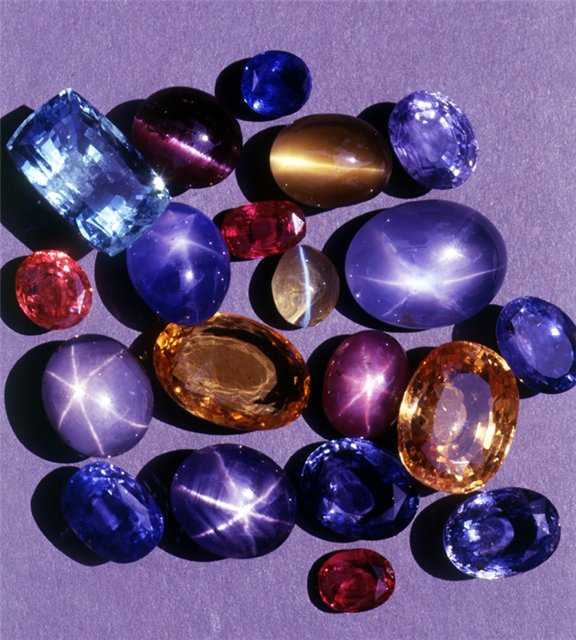 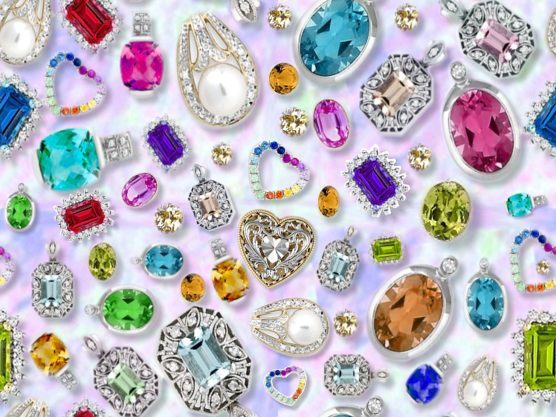 Жемчуг
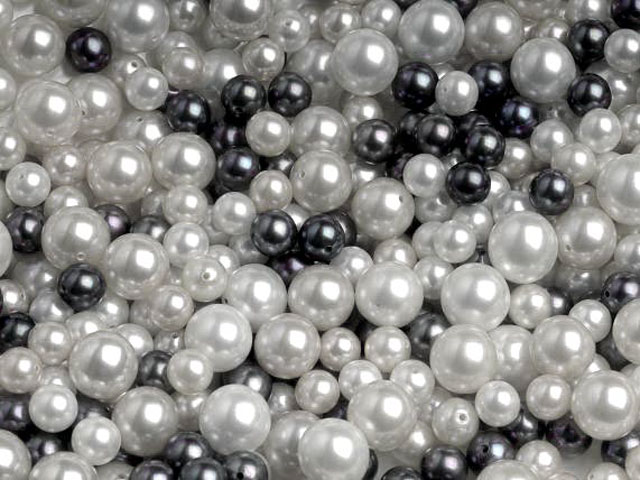 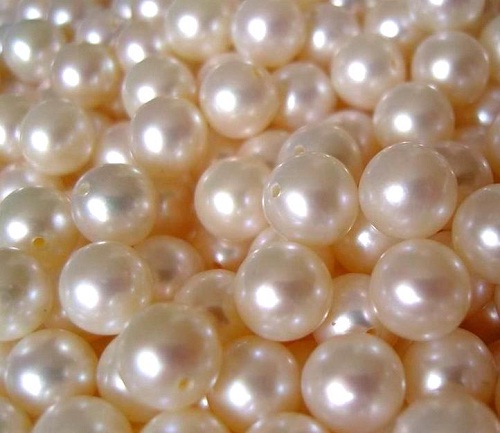 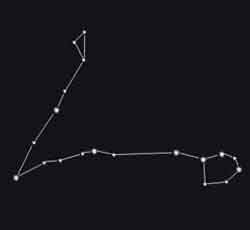 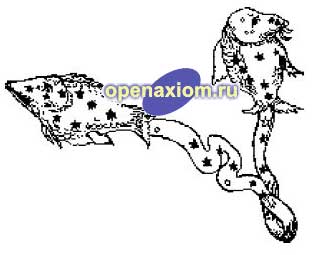 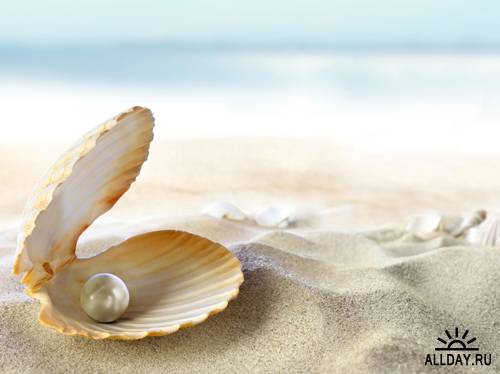 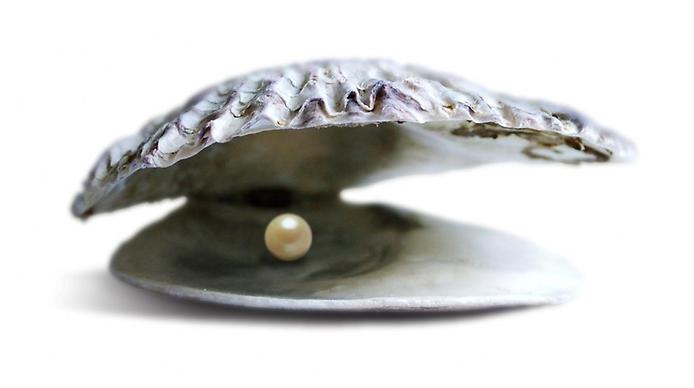 Жемчуг
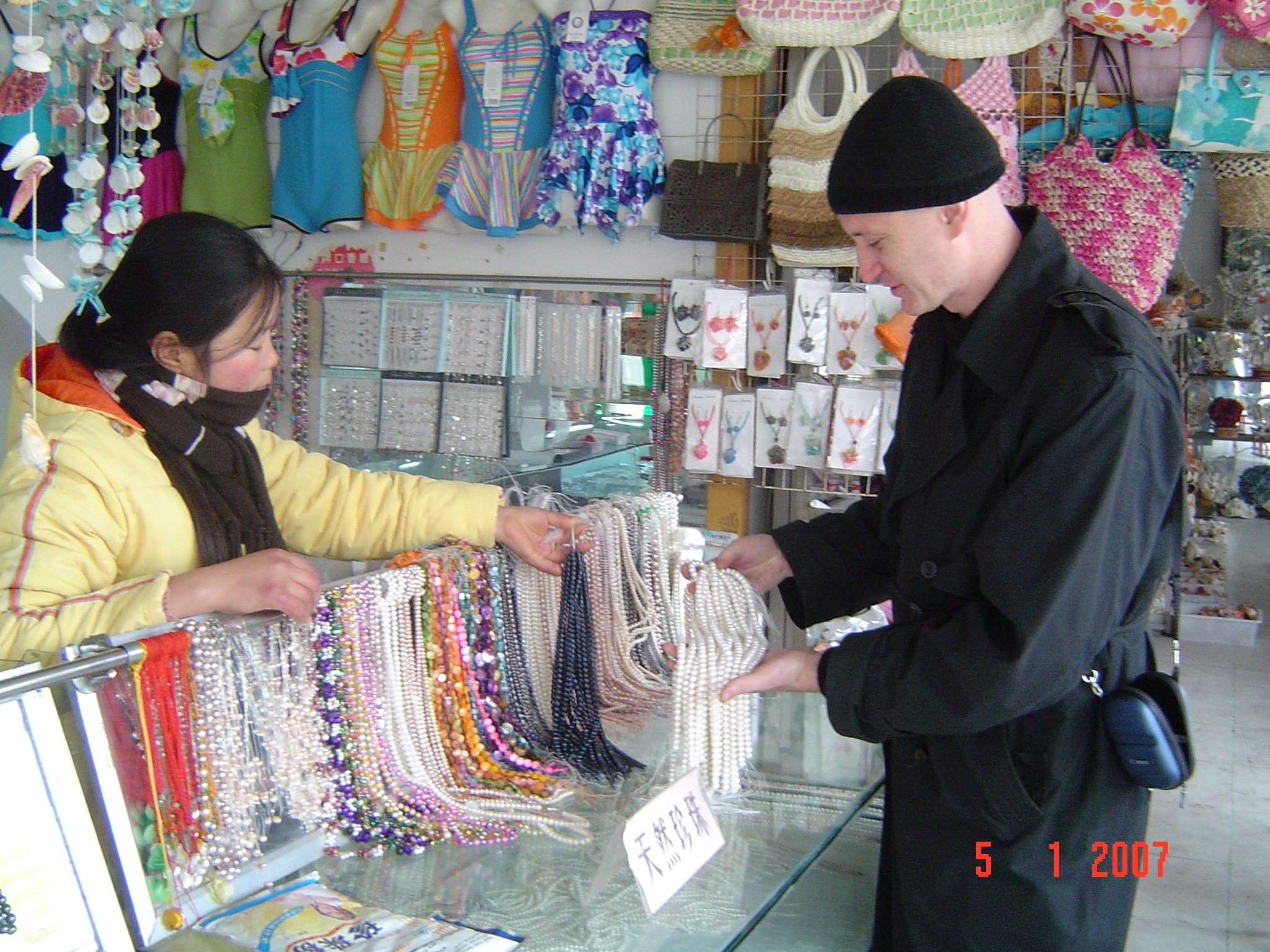 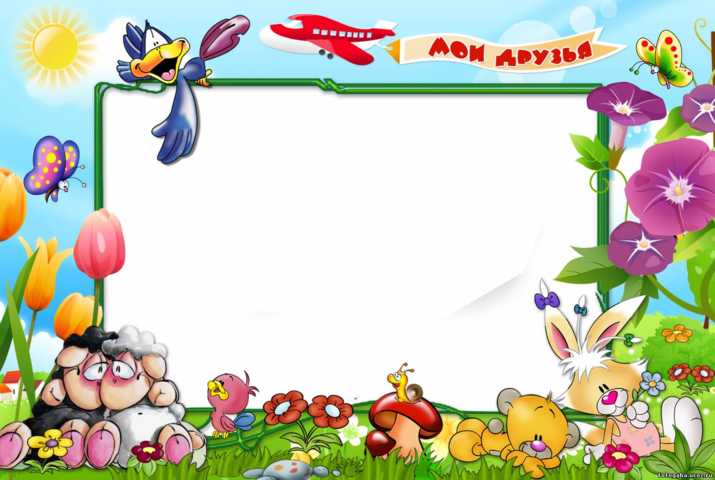 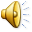 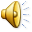 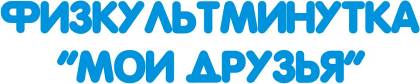 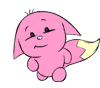 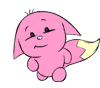 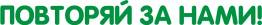 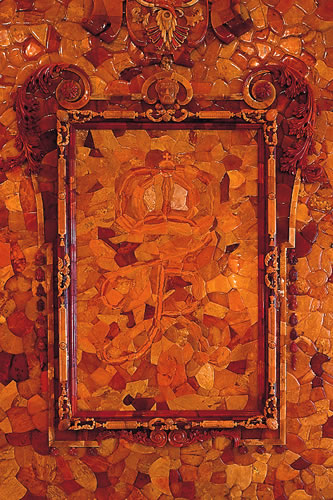 Янтарь
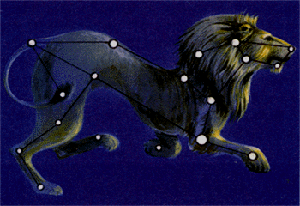 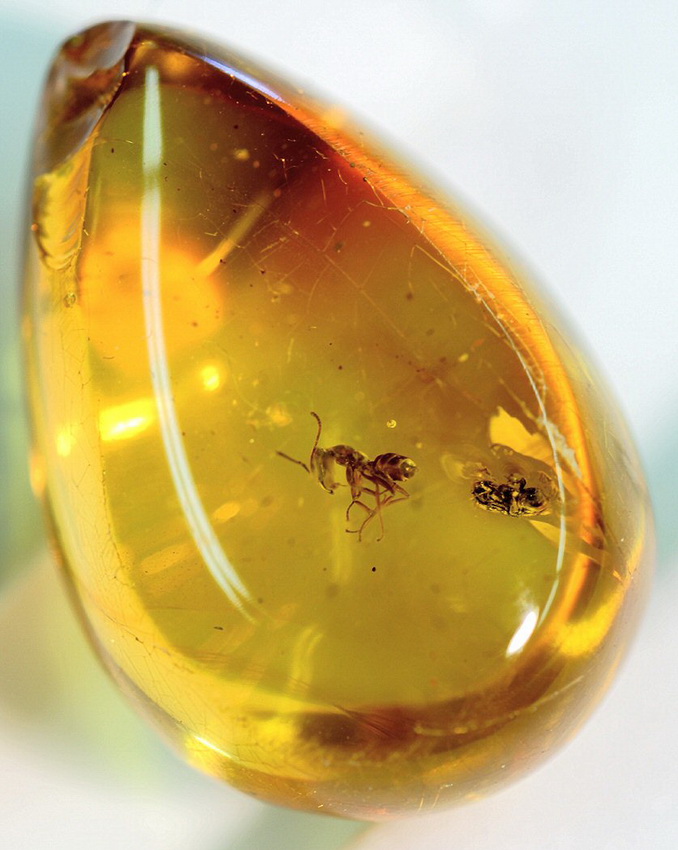 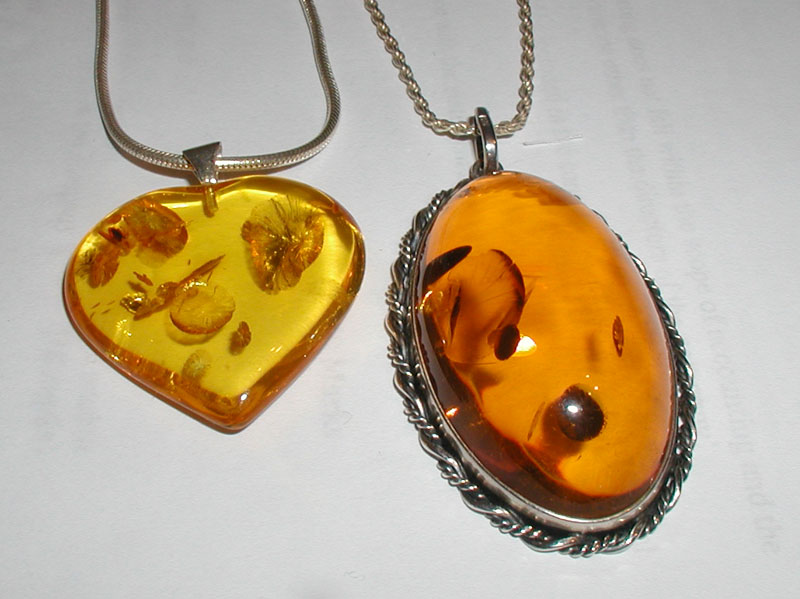 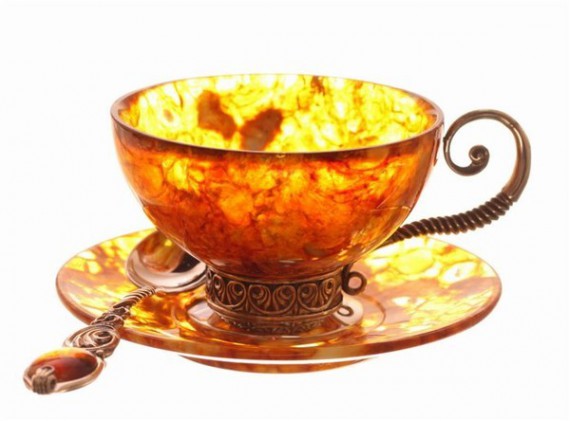 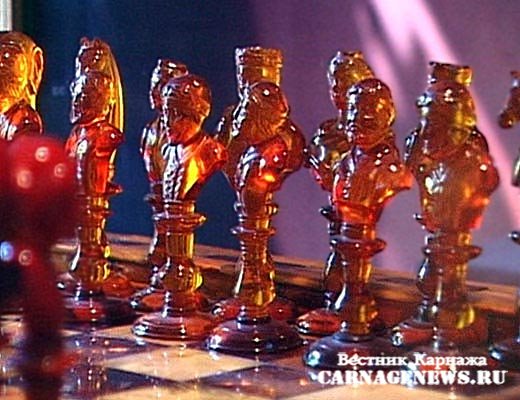 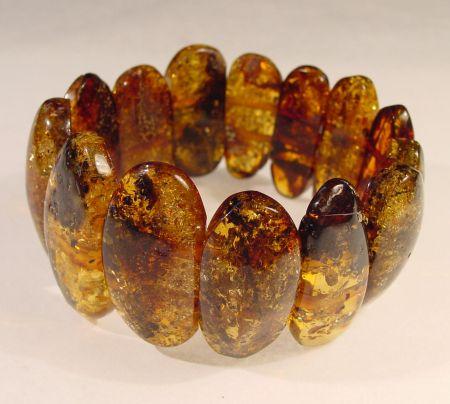 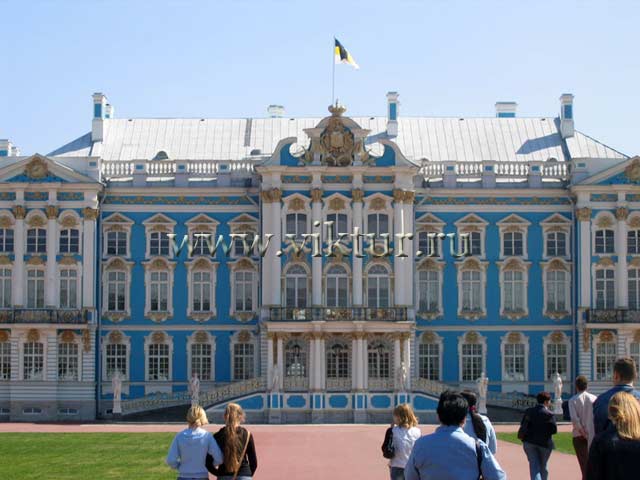 Екатерининский дворец
г. Санкт-Петербург
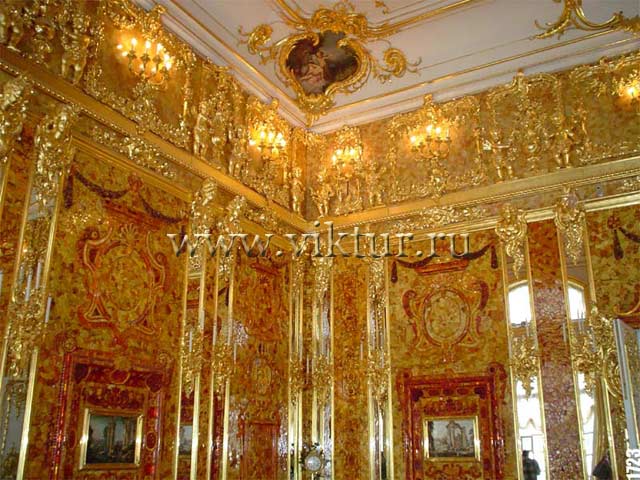 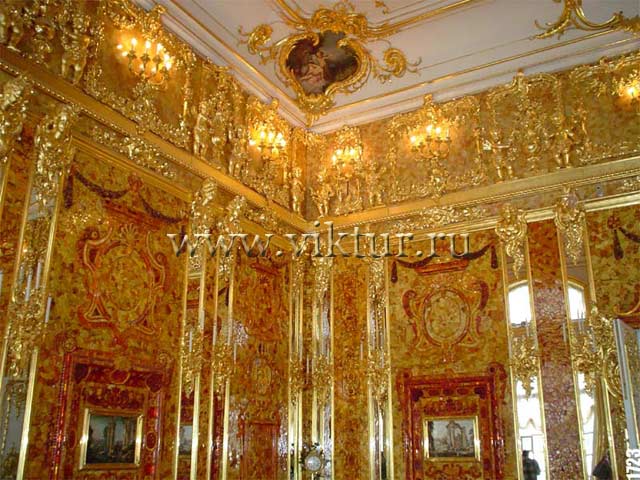 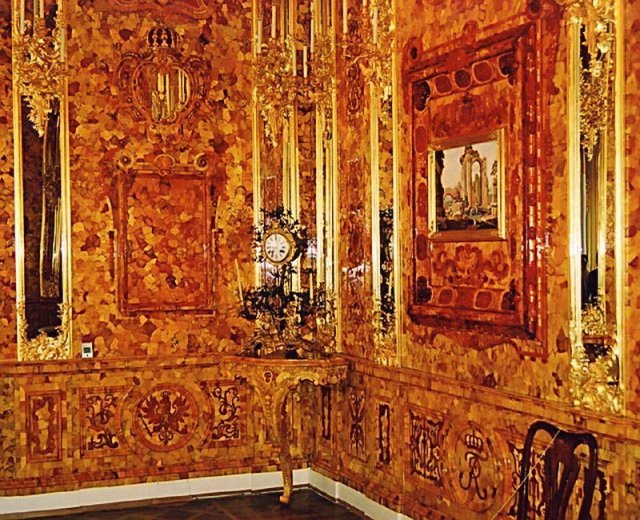 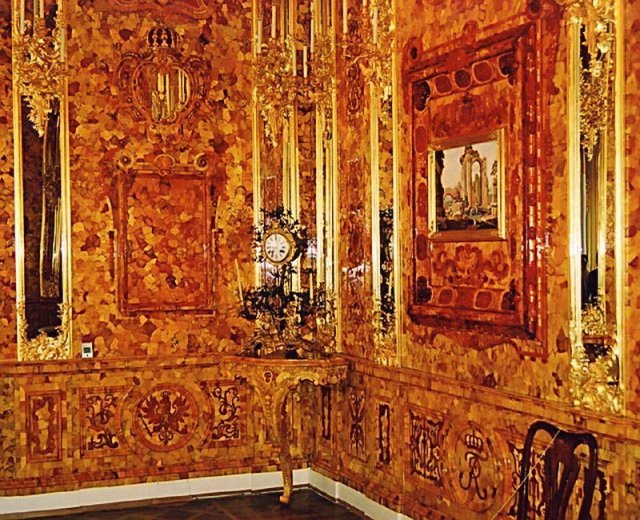 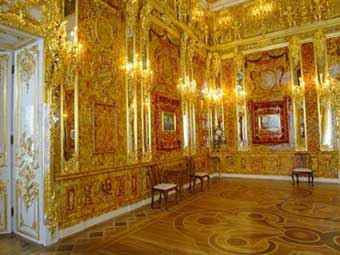 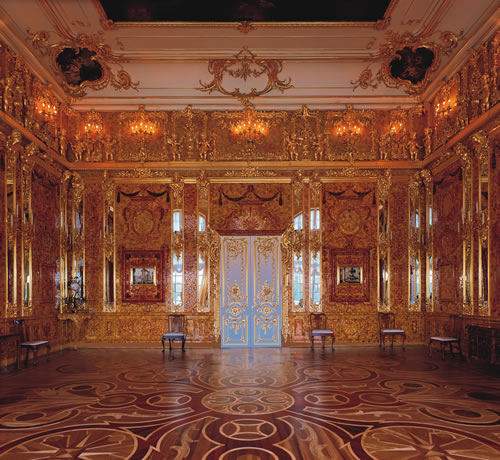 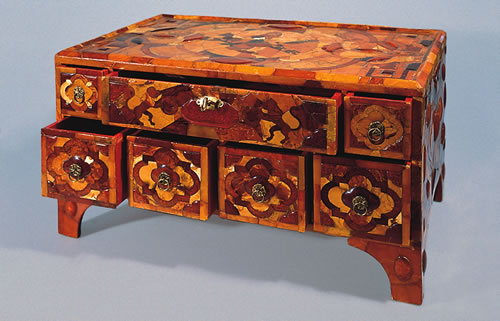 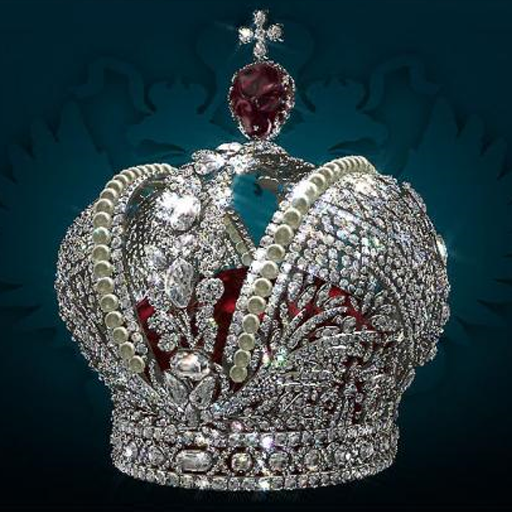 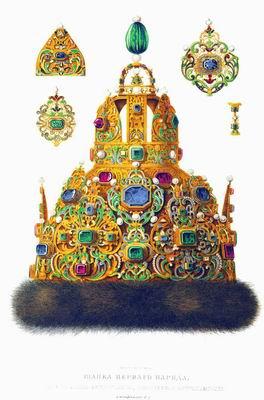 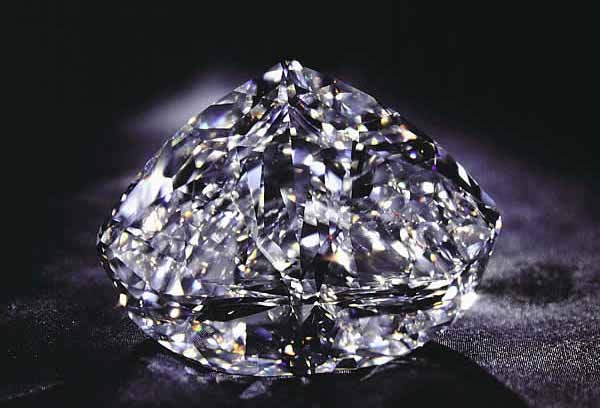